Regression and Correlation
Jake Blanchard
Fall 2010
Introduction
We can use regression to find relationships between random variables
This does not necessarily imply causation
Correlation can be used to measure predictability
Regression with Constant Variance
Linear Regression: E(Y|X=x)=+x
In general, variance is function of x
If we assume the variance is a constant, then the analysis is simplified
Define total absolute error as the sum of the squares of the errors
Linear Regression
Variance in Regression Analysis
Relevant variance is conditional: Var(Y|X=x)
Confidence Intervals
Regression coefficients are t-distributed with n-2 dof
Statistic below is thus t-distributed with n-2 dof


And the confidence interval is
Example
Example 8.1
Data for compressive strength (q) of stiff clay as a function of “blow counts” (N)
Plot
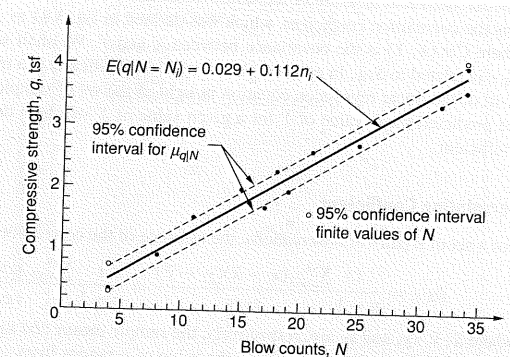 Correlation Estimate
Regression with Non-Constant Variance
Now relax assumption of constant variance
Assume regions with large conditional variance weighted less
Example (8.2)
Data for maximum settlement (x) of storage tanks and maximum differential settlement (y)
From looking at data, assume g(x)=x (that is, standard deviation of y increases linearly with x
Example (8.2) continued
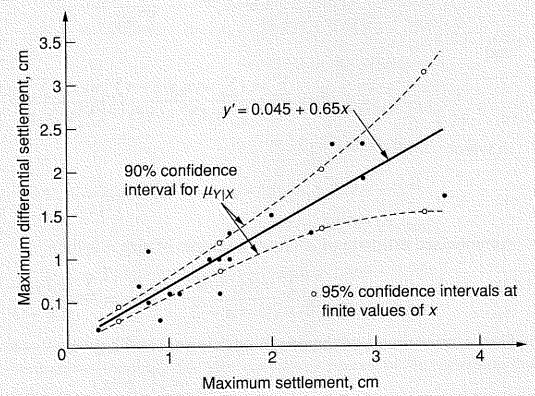 Multiple Regression
“Nonlinear” Regression
Use LINEST in Excel